Shomrei Ahuvim
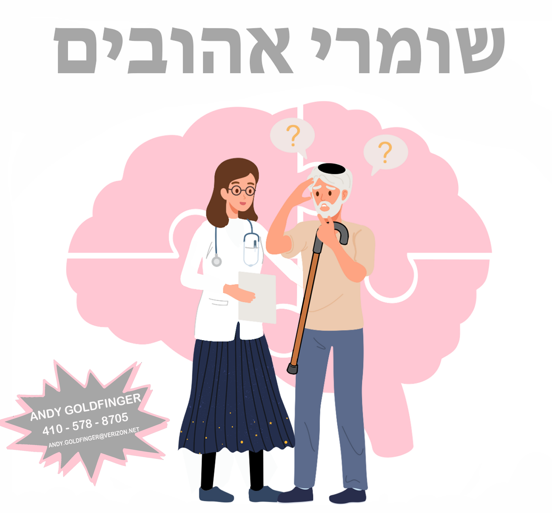 Graphic Courtesy of
Avigail Bracha Stein